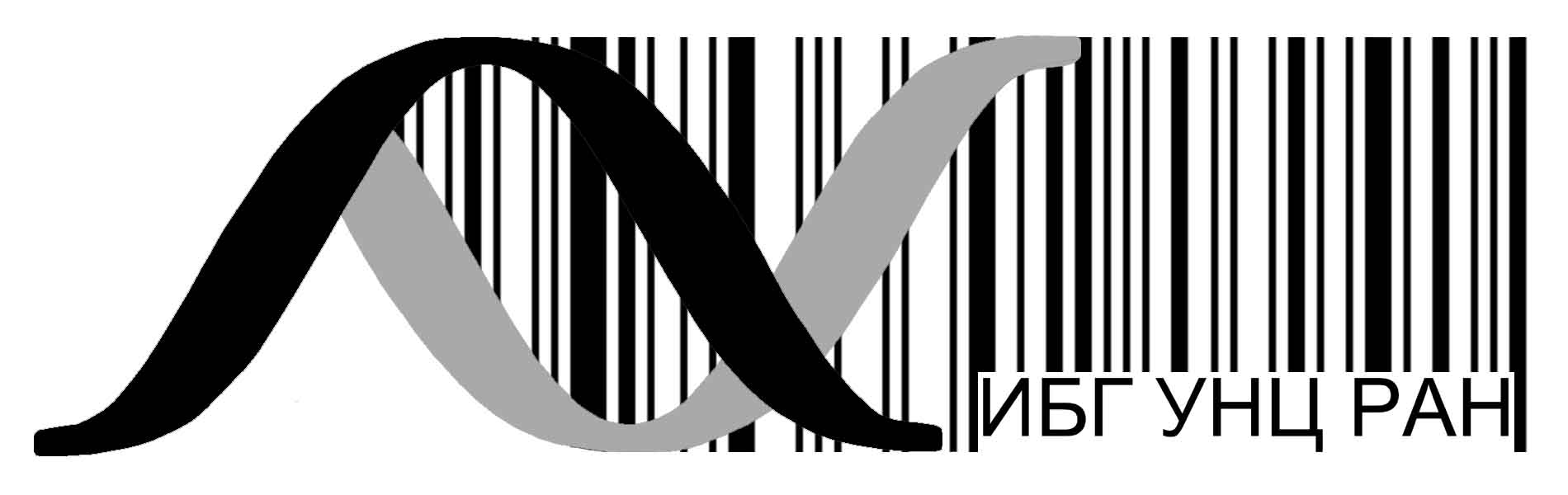 Вовлеченность генов гипоталамо-гипофизарно-надпочечниковой системы в формирование индивидуальных различий в уровне стрессовой неустойчивости
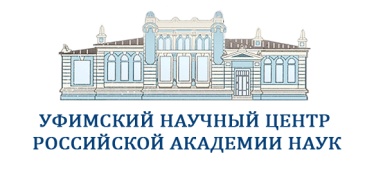 Казанцева А.В.1*, Еникеева Р.Ф.1, Давыдова Ю.Д.1*, Малых С.Б.2, Лобаскова М.М.2, Хуснутдинова Э.К.1
1Институт биохимии и генетики Уфимского федерального исследовательского центра Российской академии наук, Уфа, Россия
2Психологический институт Российской академии образования, Москва, Россия                                                       *E-mail: Kazantsa@mail.ru
Цель исследования: оценка основного эффекта полиморфных локусов генов глюкокортикоидного (NR3C1) и минералокортикоидного (NR3C2) рецепторов, а также ген-средовых (G×E) взаимодействий в формирование межиндивидуальных различий в индивидуальных психологических свойствах у 1215 психически здоровых индивидов 17-25 лет.
Материалы и методы
Результаты
Анализ ген-средовых взаимодействий  (по полиморфным вариантам генов NR3C1 и NR3C2)
В случае пренатального развития, характеризующегося повышенным уровнем солнечной активности:
аллель rs56149945*G в гене NR3C1 ассоциирован с более высоким уровнем «настойчивости» (РFDR=0.012) по сравнению с генотипом rs56149945*A/A;
генотип rs41423247*C/C в гене NR3C1 ассоциирован с более низким уровнем «нейротизма» (РFDR=0.021) по сравнению с аллелем rs41423247*G.
1215 психически здоровых индивидов (68 % женщин) (ср. возраст 19.53 ± 2.24 лет), прошедших тестирование по опросникам TCI-125, EPI (русские, татары, башкиры, удмурты). 
Генотипирование 10 полиморфных локусов генов NR3C1 (rs6198, rs6196, rs41423247, rs56149945, rs13182800) и NR3C2 (rs7695118, rs6844155, rs5525, rs5522, rs2070951) .
Изучены факторы, характеризующие  особенности детско-родительских отношений, уровень солнечной активности в пренатальный период, наличие заболеваний и табакокурения
Линейный регрессионный анализ с поправкой FDR (PLINK v. 1.9) .
*
*P<0,05
СА – солнечная активность
*
Выводы
Полученные результаты подтверждают, что солнечная активность (и/или уровень вырабатываемого мелатонина) оказывает модулирующий эффект на гены гипоталамо-гипофизарно-надпочечниковой оси, ассоциированные с развитием тревожности и связанных с ней расстройств.
Работа выполнена при частичной поддержке гранта РФФИ (№ 17-29-02195 офи_м).